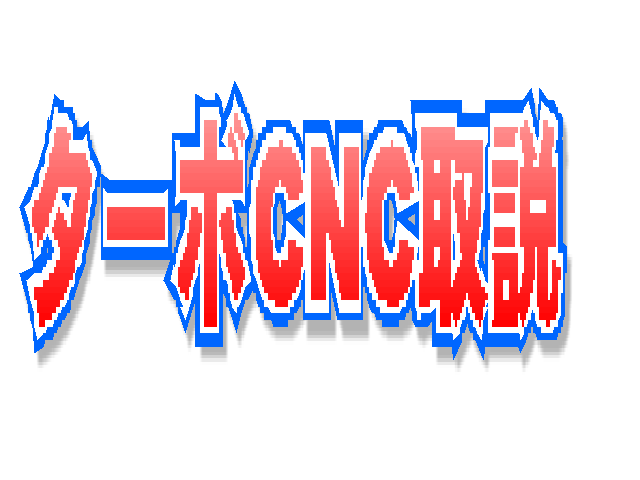 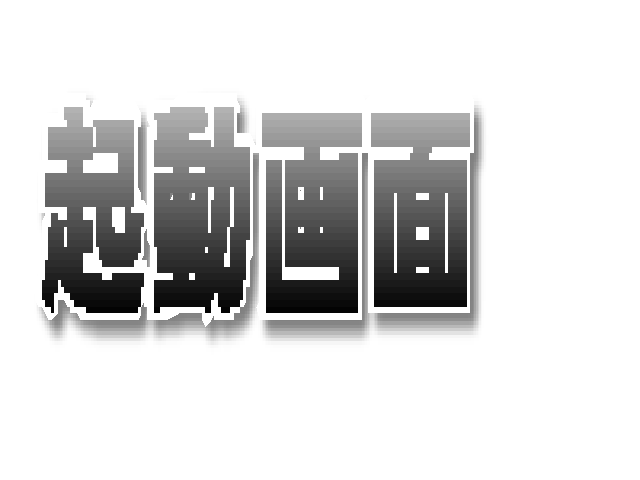 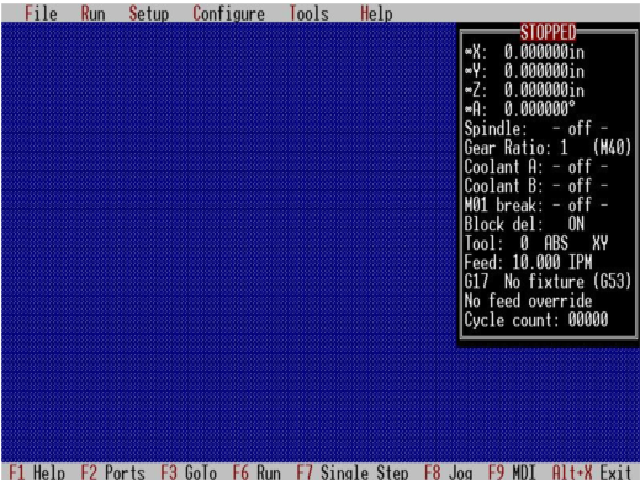 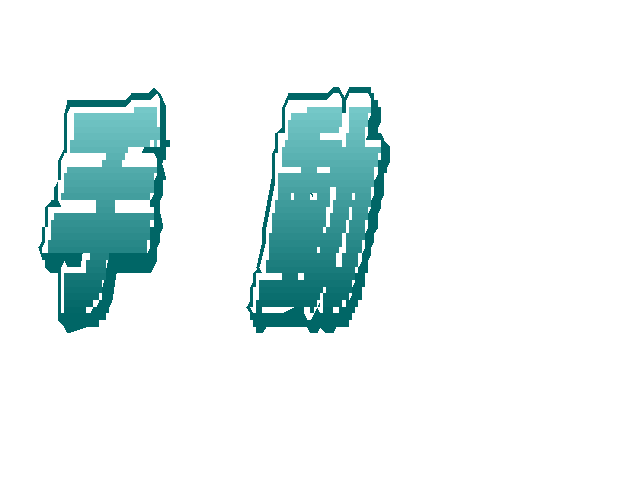 F8 JOG　　[F8] を押す
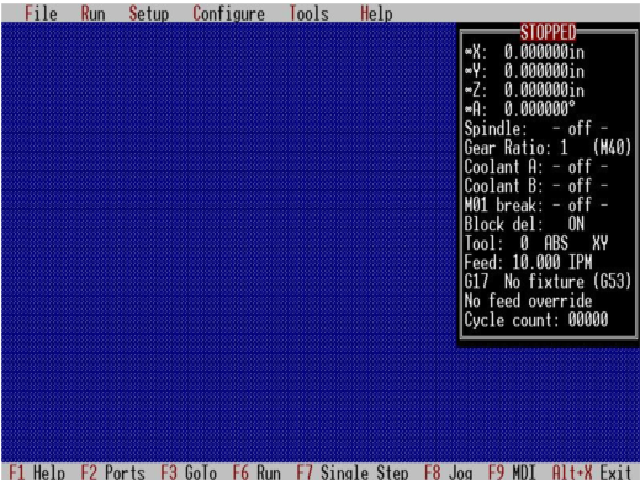 F8 JOG
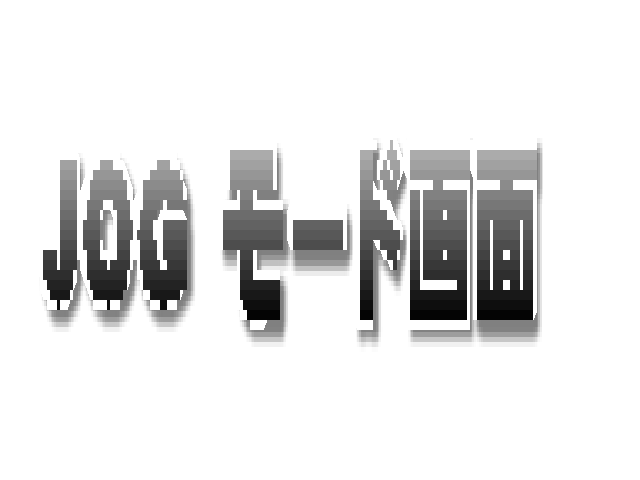 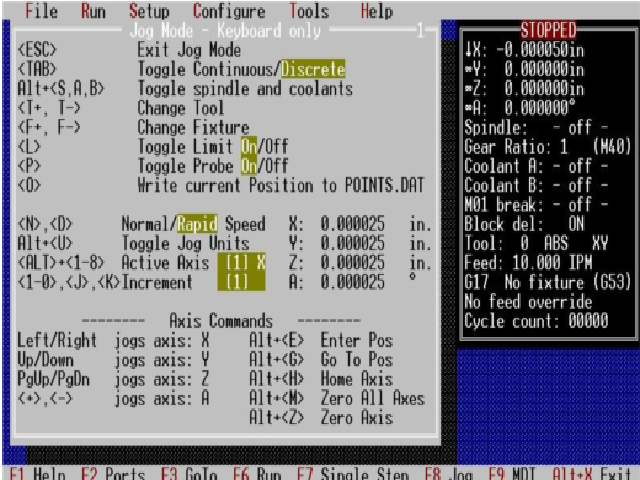 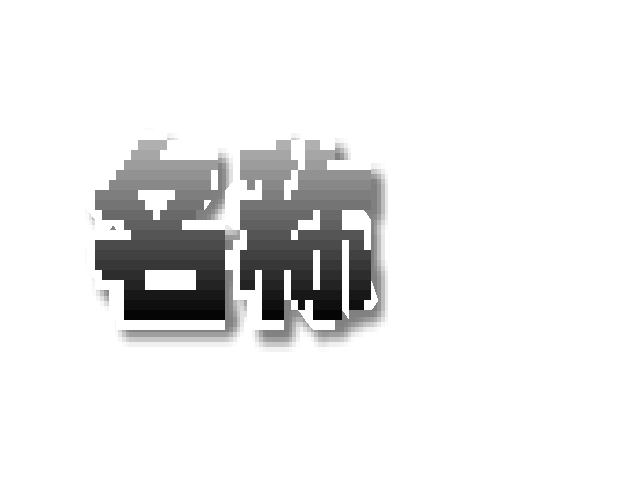 加工機
背面
スピンドル
左側面
右側面
加工物
ステージ
前面
キーボード
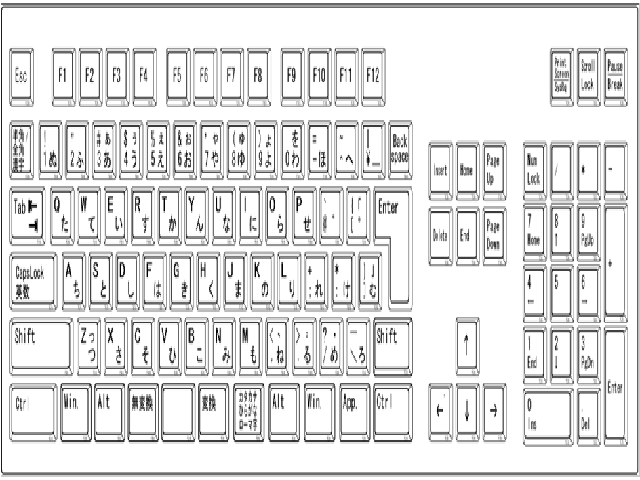 スピンドルの回転　on/off
[ALT]+[S]
[ 　 ]
[ 　 ]
スピンドルの移動　前面
　　　　　　　　　背面
　　　　　　　　　左
　　　　　　　　　右
　　　　　　　　　上
　　　　　　　　　下
[ALT]+
スピードを上げるには
[  　]
[  　]
[ALT]+
[ALT]+
[  　]
[  　]
[ALT]+
[  　]
[  　]
[ PgUP ]
[ PgUP ]
[ALT]+
[PgDN]
[PgDN]
[ALT]+
連続実行／ステップ実行
[Tab]
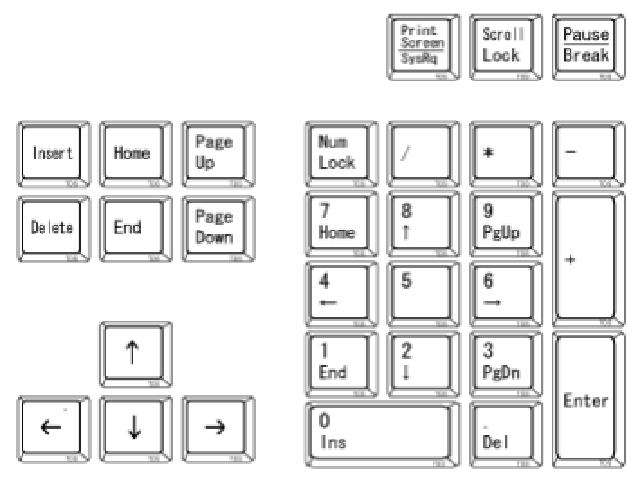